INTRODUCTION AND ACTION PLAN
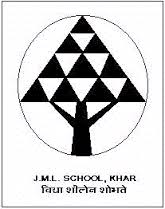 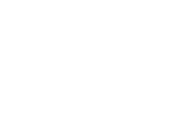 Ecological footprint
We chose this topic because it seemed interesting.
We wanted to understand how we can reduce our ecological footprint.
We wanted to raise awareness about the harmful  impact human activities have on our earth and how we can change this.
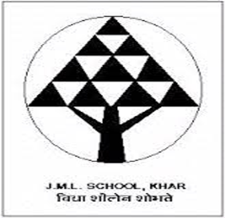 Our roles
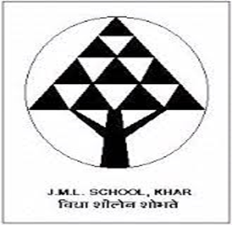 ARYAN
Hi! I am 14 years old. I enjoy reading. I like canvas painting. I also like lettering. I will be writing the text articles and analysing the outcomes of the interviews.
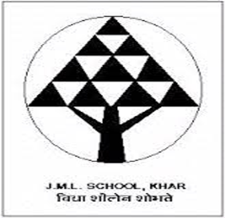 SIddHARTH
Hi! I am 14 years old. I love computer application. I enjoy playing video games. I like virtual gaming. I will be editing the videos and pictures. I will also be the assistant photographer.
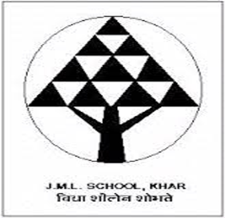 KHUSHI
Hi! I am 14 years old. I love to sing and dance. Drawing inspires me. I also like playing sports. I will be taking the photographs and I will also be collecting articles related to our topic.
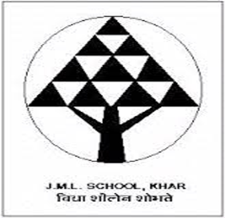 SANSKRUTI
Hi! I am 14 years old. I enjoy playing the keyboard. I love to dance. I also like to play sports. I will be the editor weebly and I will do the comparing.
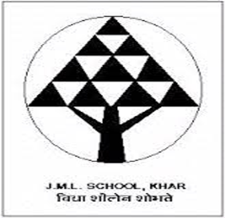 ANANYA
Hey! I am 14 years of age. Music soothes and inspires me. I like to play the guitar and keyboard. I enjoy writing songs and dancing. I will be interviewing people to find out what each person does and can do to reduce their ecological footprint.
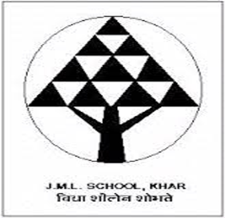 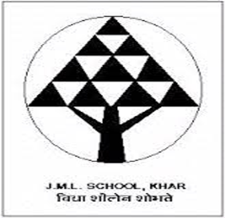 Thank you!!